Welkom op Salland
Ouderavond klas 2
Vanavond
Kennismaken met de coach
Belangrijk in klas 2
Invulling LOB / coaching 
D&P 
Keuzes dit jaar
Ruimte voor vragen
Coach
Leerlingcoach:  
Mailadres:  
Bereikbaarheid:  

Sallandnieuws 1x per 2 weken
Sallandloket via de site
Its learning, Somtoday, Schoolsite
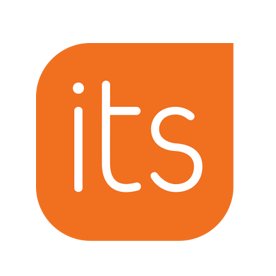 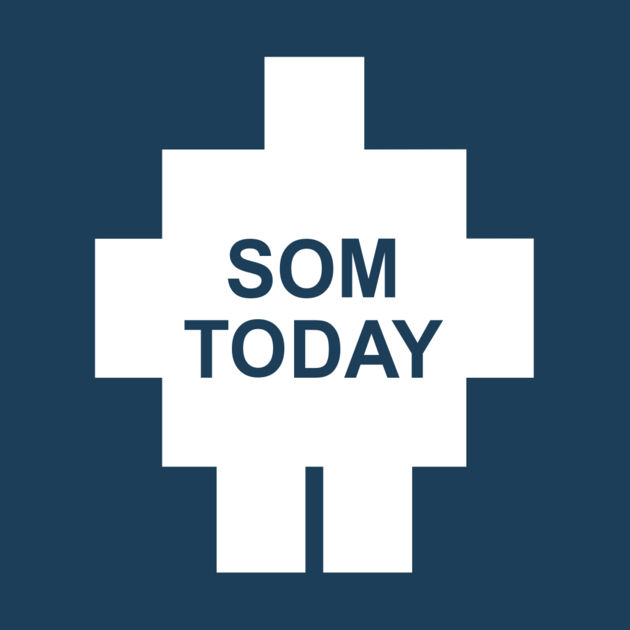 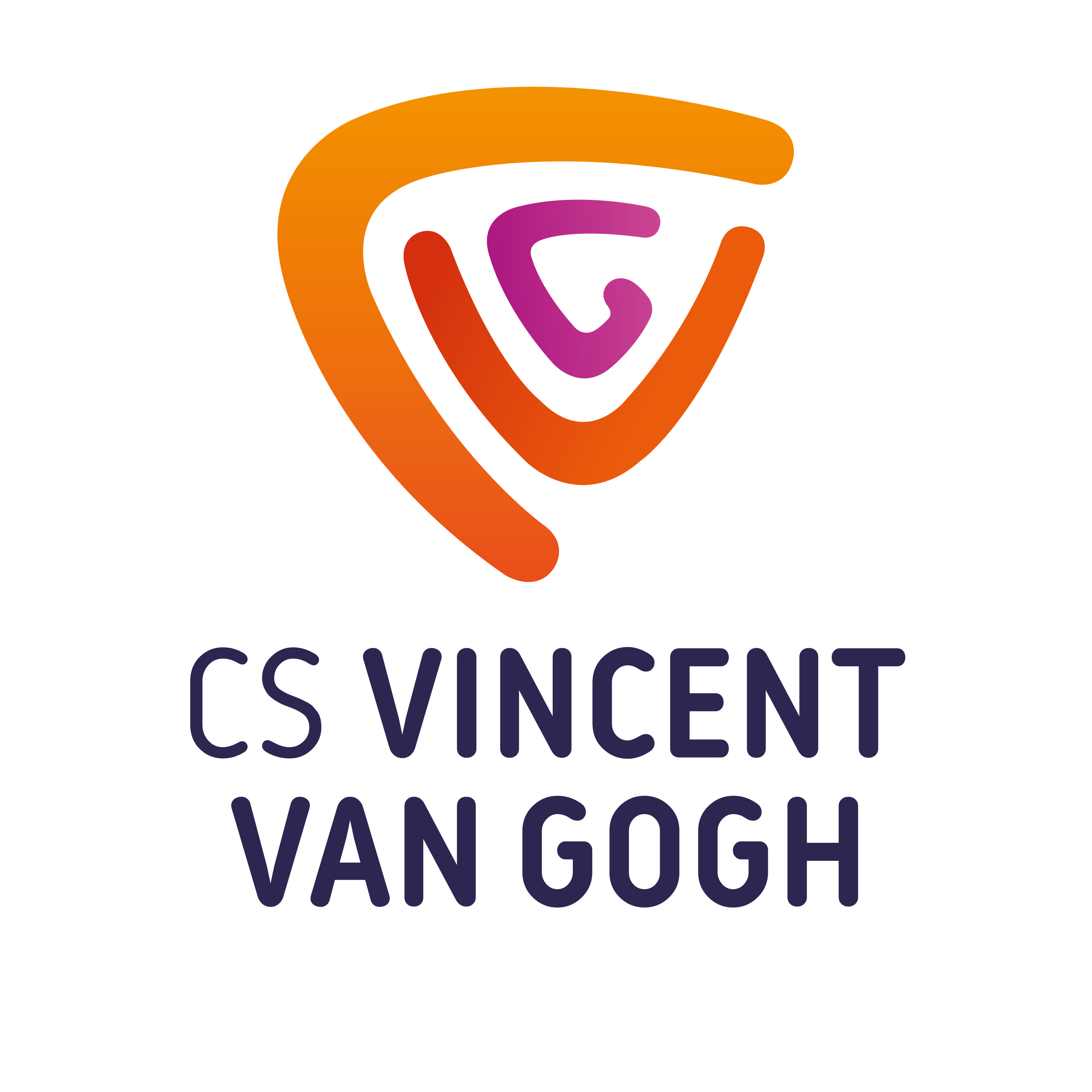 Belangrijk in klas 2
Iedereen met plezier naar school / een prettige leeromgeving 
Coachlessen 
3.  Expeditie D&P 
4.  Duidelijkheid krijgen over de juiste leerweg richting klas 3 
5.  In het voorjaar vastleggen van de keuzevakken voor klas 3
Tijdens de coachlessen
Breingeheimen 
LOB activiteiten voorbereiden 
Digitaal loopbaandossier 
Aandacht voor het welbevinden van de leerlingen 
Aandacht voor de sfeer in de klas
Ondersteuning bij het keuzeproces
LOB
Loopbaanoriëntatie = alles wat helpt om je voor te bereiden op keuzes voor je toekomstige studie en/of baan.

LOB activiteiten:
Terugblik op D&P ervaringen
Meeloopdagen
Voortgangsgesprek 
Keuzevakken voor klas 3
Expeditie D&P
Doel van het keuzevak:

Ervaren wat je leuk vindt
Ervaren waar je goed in bent
Ontwikkelen van een beeld van een arbeidsgebied
D&P in klas 3
Het aantal praktische keuzevakken hangt af van de leerweg:

Basis / kader leerlingen volgen 4 keuzevakken in klas 3
TL leerlingen volgen 2 keuzevakken in klas 3
Mavo leerlingen volgen geen DP in klas 3 en 4

Alle BKT leerlingen worden in klas 4 voorbereid op een 	   	 algemeen D&P praktijkexamen.
Meeloopdag
Meeloopdagen van klas 2 zijn op: 
23 november 2023
18 maart 2023

Leerlingen zoeken zelf (met uw hulp) een bedrijf waar ze een dag mee mogen lopen.
Voortgangsgesprek
Gesprek tussen leerling, ouder(s) en coach
Aandacht voor:
Ervaringen
Resultaten 
Welbevinden
Hulpvragen
Keuzes
Keuzes voor leerjaar 3
Basis / kader leerlingen kiezen in maart biologie of nask.
Kader leerlingen kiezen in maart voor wel of geen Duits
TL leerlingen kiezen in maart één van de volgende vakken: nask 2 / geschiedenis / aardrijkskunde 
Mavo leerlingen volgen alle vakken behalve D&P


D&P keuzevakken in juni
Vragen
In februari een ouderavond over de verschillende keuzevakken en het keuzeproces. Heeft u eerder al vragen dan kunt u terecht bij onze decaan: 
	Mevrouw Barmentloo – bao@csvvg.eu
 
Andere vragen?